Preliminary quench protection study of the 20 T costheta
V. Marinozzi
2-21-2023
2 layer HTS, 4 layer LTS
Strands: 0.9 – 1.1 – 0.8  mm, 36 – 40 – 40
Cable width: 18.59 – 24.38 – 17.73 mm
Stabilizer/Superconductor: 3 – 1 – 1.2 
Coil width: 138 mm
Current: 13500
Peak field: 20.45 – 15.95 – 13.6 T
Margin: 87 – 84 – 83 %
Jcu on LTS: 1230 A/mm2
Design recap (v26)
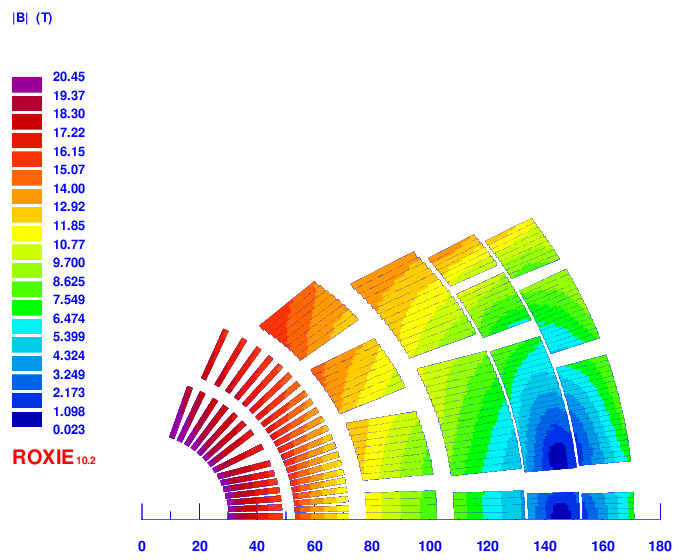 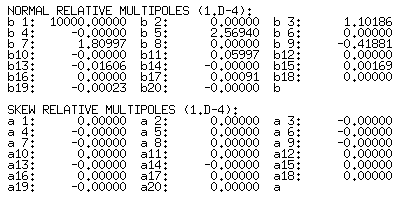 Assumptions
Simulations done with STEAM-LEDET

20 T current (13500 A)
1 m long magnet
1 kV dump resistor (500 V to ground): 74 mΩ
HiLumi CLIQ unit (1 kV, 40 mF)
No QH
Only dump
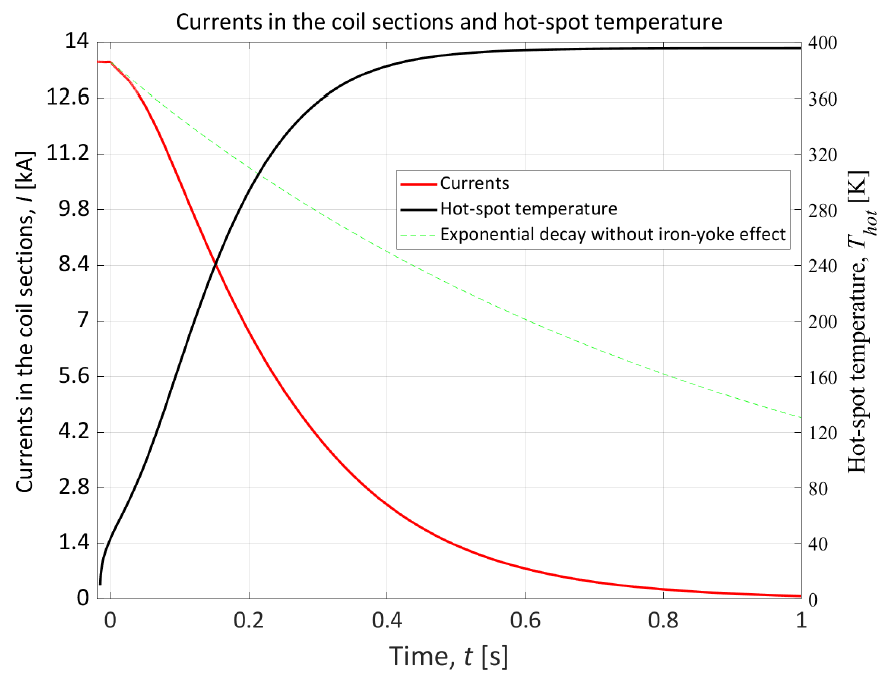 HST: 395 K
MIITs: 29.5 MA2s
Peak voltage to ground: 550 V
Only CLIQ (not optimized)
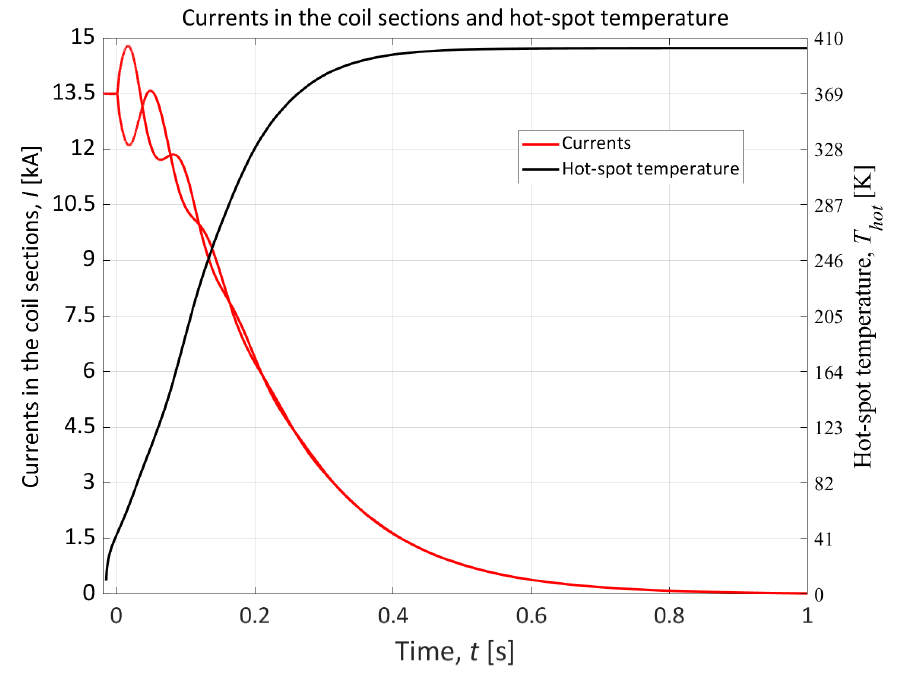 HST: 402 K
MIITs: 29.7 MA2s
Peak voltage to ground: 600 V
CLIQ current distribution
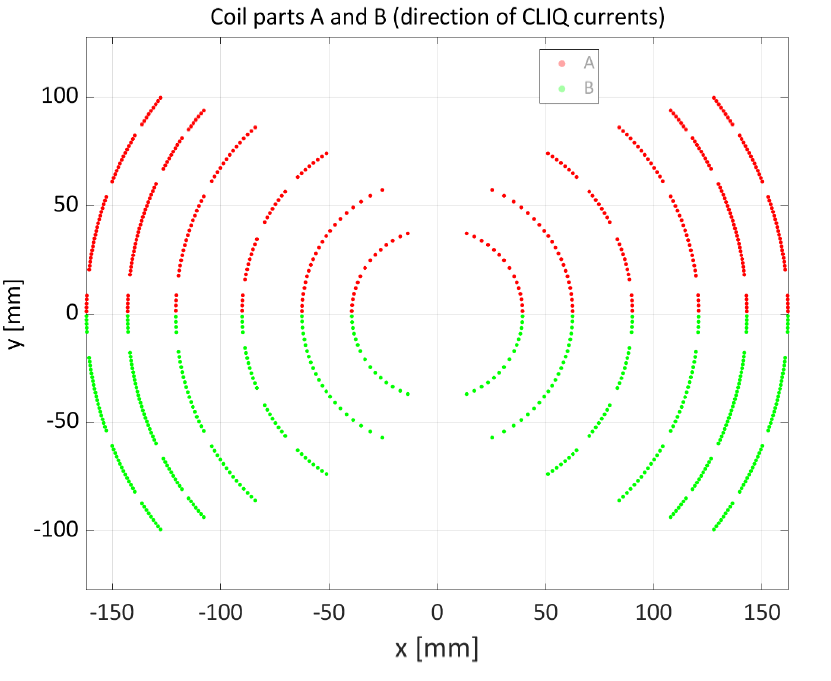 Only CLIQ (optimized)
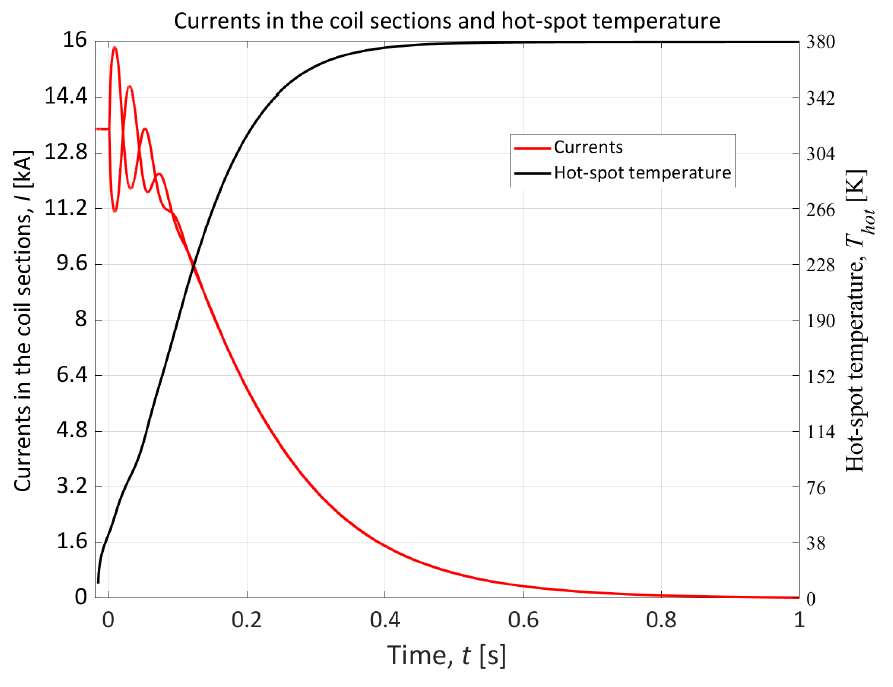 HST: 379 K
MIITs: 28.7 MA2s
Peak voltage to ground: 600 V
CLIQ current distribution
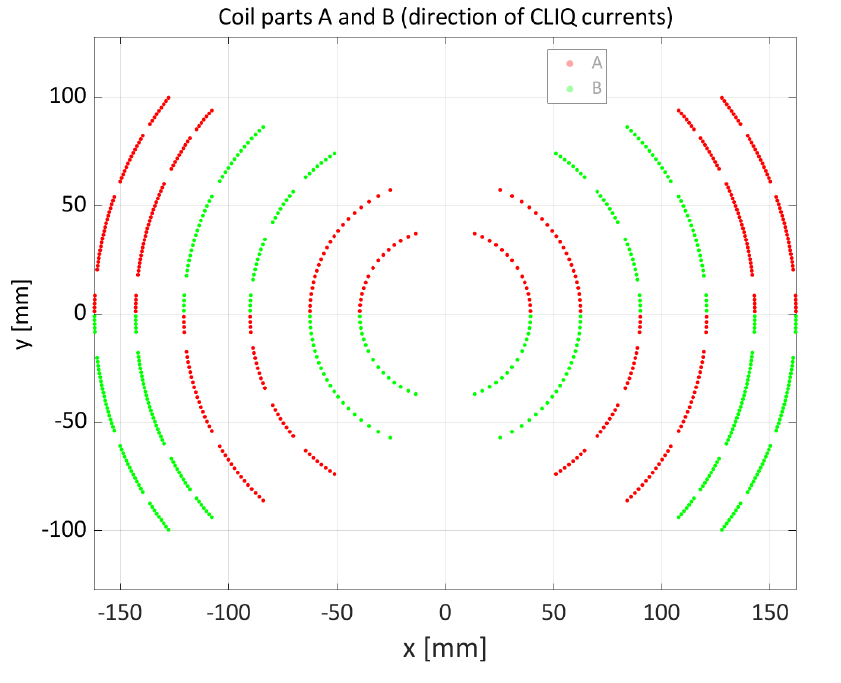 CLIQ plus dump (optimized)
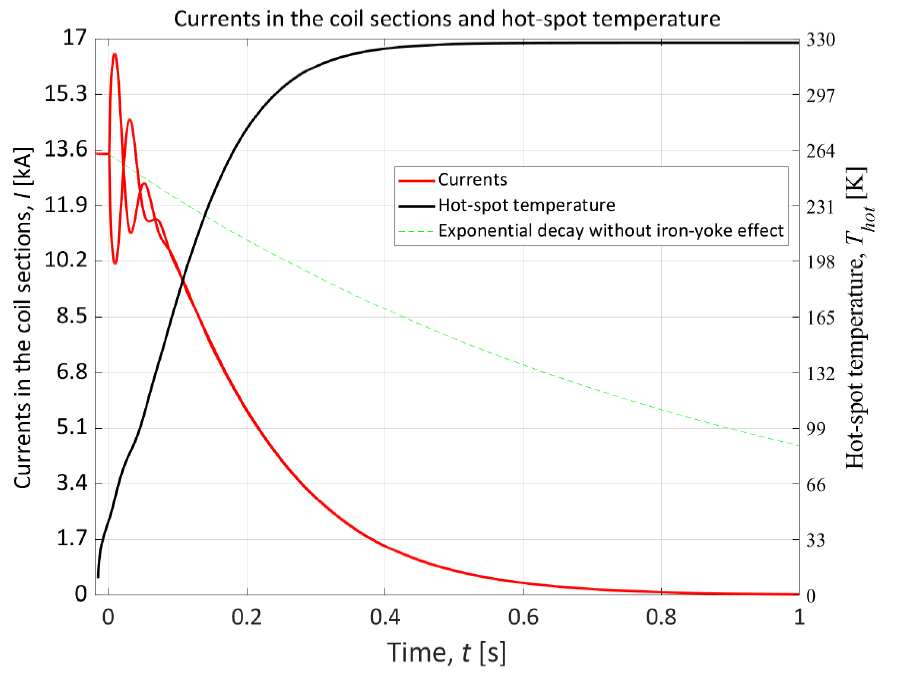 HST: 328 K
MIITs: 26.5 MA2s
Peak voltage to ground: 1200 V
MIITs?
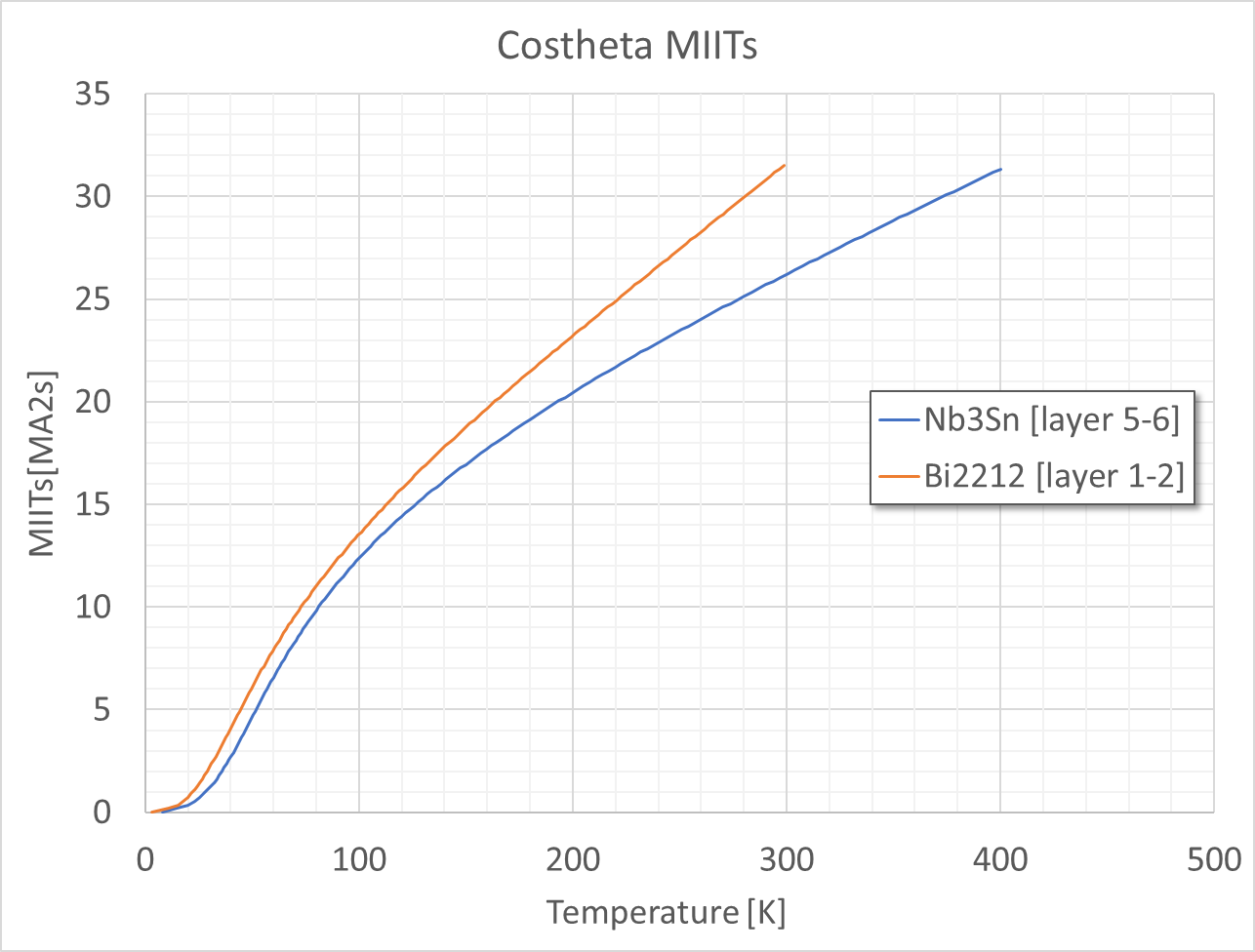 Matpro less conservative?
Conclusions
Challenging protection
Short model can ideally be protected with CLIQ and dump
Quench heaters analysis to be done
CLIQ optimization 
Now HiLumi one only as a reference